Non Rural Health Dermatology Project
Jennifer Rigdon
Icahn fellowship 2021-2022
Develop a non rural health cosmetics department within our current rural health dermatology department
Phototherapy
Skin care line of products
Botox
Fillers
Micro needling
And beyond
Stakeholders
Administration
Dermatology nurse practitioners
Staff-Dermatology and Women’s health
PHOTOTHERAPY Our Stand up and Hand/Foot units use ultraviolet B rays to treat a variety of skin conditions
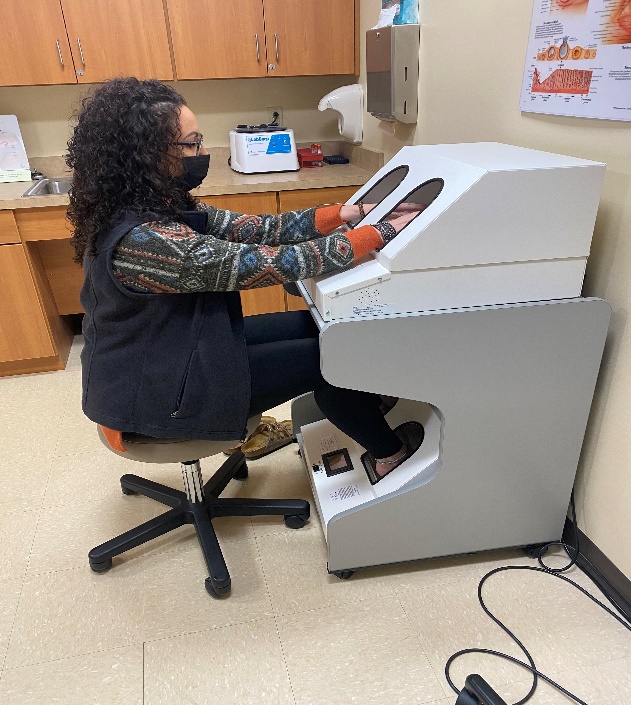 Skin conditions treated include psoriasis, atopic dermatitis/other eczemas, vitiligo, lichen planus, pruritis, morphea(shown below) and many others
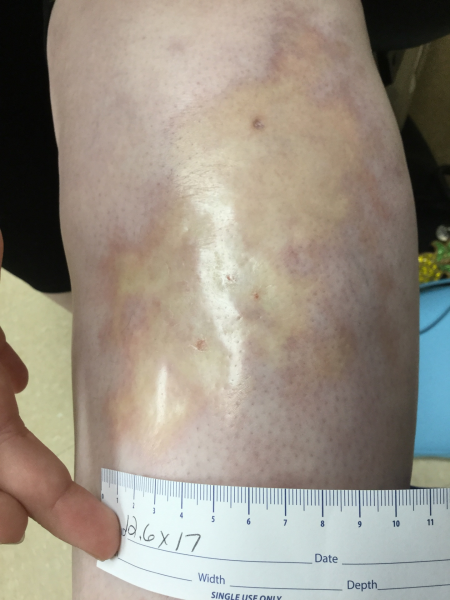 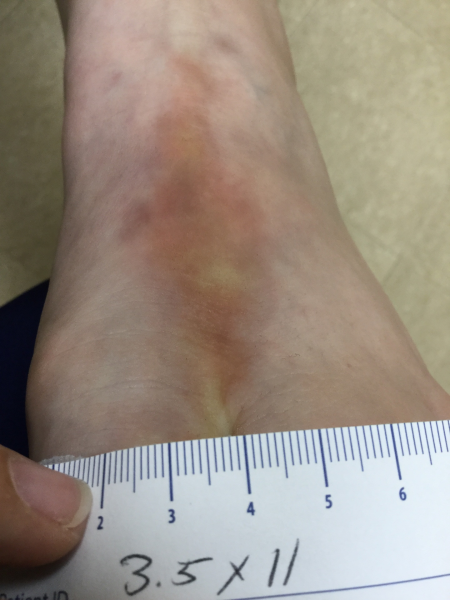 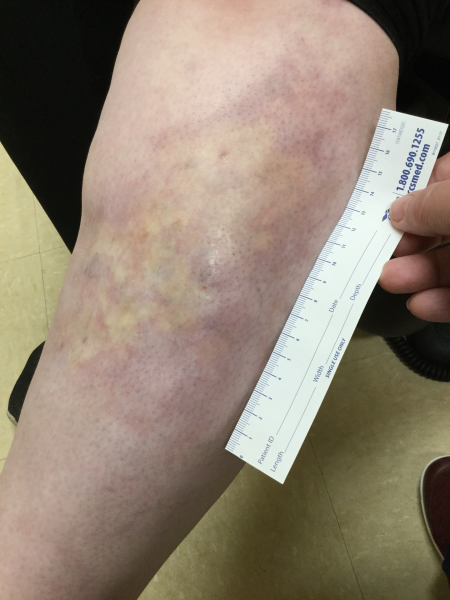 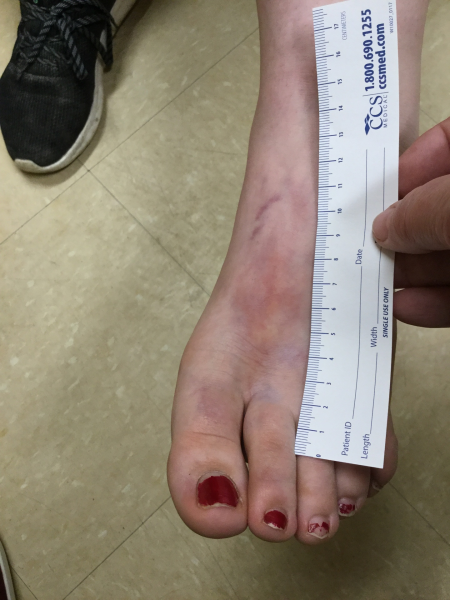 Treatment Goals
Dermatitis conditions-Relieve itching, improve rash
Vitiligo-Repigmentation-100% is not achievable
Psoriasis-Immune system depression to slow down T-cell production, decrease plaques, itching, remission
Getting Started and Where Are We Going
Where should this service  go?
Scheduling non rural health and rural health appointments
What items are needed– eye protection, mineral oil, towels, paper bags?, SPF 50+ and Lip Balm 30+ (oxybenzone and octinoxate free)
Staff training
Charting in our EHR
Epionce Skin Care Line
“Be good to your skin. You’ll wear it everyday for the rest of your life”
All natural line of skin care products developed by a Dermatologist
Providers choice of which skin care line they wanted to provide
Adjunct therapy to current dermatology treatments for multiple skin issues including eczema, aging, rosacea, keratosis pilaris, psoriasis
Sales and Training
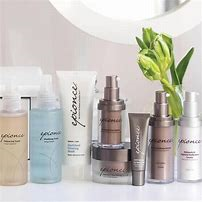 Neurotoxin Injections
Providers attended training in December and were ready to get started…. Now.Instead, we agreed on March 3rd
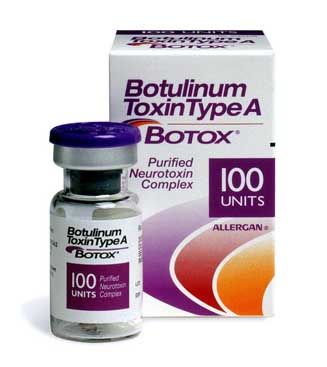 Schedules had to be built
Supplies ordered
Training for staff
Practice on employees, friends, and family starting March 3, 2022
Rolling out to the public on May 2, 2022
Currently Botox only but Xeomen and Dysport will be added
Conclusion and Next Steps
Chemical peels
Dermal Fillers
Micro-needling
Lasers